16th Meeting of the South West PacificHydrographic CommissionNational Report by Indonesia
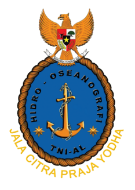 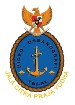 Main achievements during the year of 2018
The main achievements during the year of 2018, Pushidrosal had conducted  
	a.   Hydrographic re-survey for ± 54,000 km²
	b.   Update 86 numbers of Nautical Charts
	c.   Update 520 cells of ENC
	d.   Publish Notice to Mariners 
	e.   Publish Navigational Warning 
	f.    Participated on SAR and natural disaster relief and mitigation 
		- Toba Lake ferry accident; 
		- Palu Bay and Sunda Strait, earthquake and Tsunami; 
		- Lion Air - JT610 in North of Tanjung Karawang (Java Sea))
2
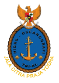 Progress on surveys and charting
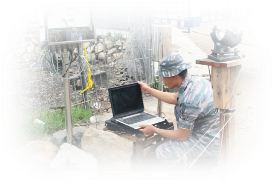 SURVEY ACTIVITIES
Conduct Hydrographic Survey 
 ± 53 survey areas 
 covering ± 54.000 km², 
 less then 1% of all Indonesian waters

Priorities Area : 
	Channel; 
Ports; 
Archipelagic Sea Lanes; 
Busiest water; and 
Straits;

CATZOC C - D area
Identification of Under water Pipeline and Cable
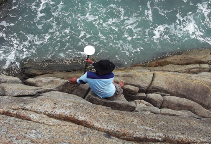 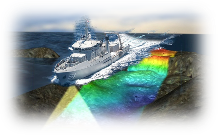 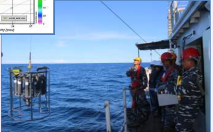 3
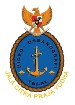 Progress on surveys and charting
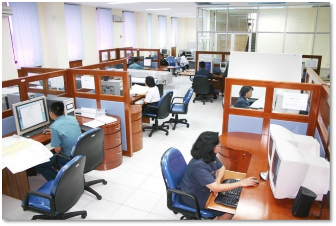 Charting Activities
PRODUCTION 
20 Cartographers on Paper Chart
150 Numbers of Paper Charts (Reprints and New Editions)
8 Cartographers on ENC
50 Cells annually  (New Cells and New Editions)
Progress On Charting 2018
SOFTWARE 
CARIS GIS 4.4
SevenCs ENC Tools
D’Kart Inspector
CARIS HOM and S57 Composer (HPD ongoing)
ECS Orca Master
ECDIS MARIS
ENC Coverage 520 Cells
Paper Chart in 2018 Update 86 numbers from the total 580 numbers of paper chart, consist of:
47 Numbers of Chart - Port & Channel
15 Numbers of Chart - Archipelagic Sea Lanes
24 Numbers of Chart - Busies water
4
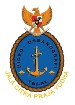 Progress on surveys and charting
MARINE SAFETY INFORMATION
Directorate General of Sea Transportation (DGST) is responsible for MSI in Indonesia water.

Navtex Station under DGST are 4 Stations (Jakarta; Makassar; Ambon and Jayapura)

Pushidrosal (HO) support the information from hydrographic Notes on providing navigational warning.

Hydrographic Data Center (IMAGIC) as MSDI provide also navigational warning (E - Navigational Dashboard)

Pushidrosal published NtMs weekly (52) ; 

Navigational Warning & Hydro-Indonesia published due to urgent information of ships collision; natural disaster; SAR; under water cable & pipes installation etc TO all mariners by Coastal Radio Station.
5
DEVELOPMENT INDONESIAN MARINE GEOSPATIAL INFORMATION CENTER (IMAGIC) 
AS  IMPLEMENTATION OF MSDI
I
M
A
G
I
C

P
O
RTAL
PUSHIDROSAL INDONESIA HAD DEVELOPED THE HYDROGRAPHIC DATA CENTRE AS IMPLEMENTATION OF MARINE SPATIAL DATA INFRASTRUCTURE IN INDONESIA (IMAGIC).

THIS DATA ARE OPENED AS WELL AS SAFETY OF NAVIGATION, MARINE ENVIRONMENT PROTECTION, INTEGRETED COASTAL ZONE MANAGEMENT, MARINE RESEACH, EXPLOITATION AND EXPLORATION OF MARINE RESOURCES.

HYDROGRAPHIC DATA CENTRE PORTAL CONNECT TO OTHER PORTAL IN INDONESIA AND COULD USE BY ONLINE.

INDONESIA GOVERNMENT BUILD NATIONAL MARITIME PORTAL “NATIONAL OCEAN DATA CENTER” WHICH INTEGRATE MARITIME PORTAL FROM ALL NATIONAL MARITIME AGENCY
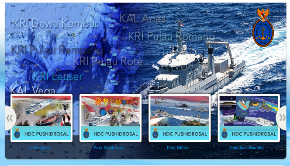 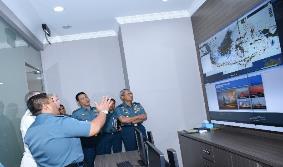 http://hdc.pushidrosal.id
6
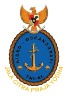 REGIONAL CB ON EAHC TRAINING IN 2018
Capacity Building Activities
Jakarta – GNSS for tide correction (18 participants)
Shanghai – Carto Production Database System Development
PARTICIPATING IN INTERNATIONAL  COURSE
Oceanography Course in India
Hydrographic Course Cat – B Japan
Long Hydrography Course in India
10th Course in Marine Cartography and Data Assessment – MCDA  (FIG-IHO-ICA-Cat B) in UK – 2 persons in 2018
Hydrographic Course in Australia (2019) – one candidate (just finished Advance English Course in DITC – Laverton Victoria Australia - Dec 2018)
International Hydrography Management and Engineering Program in Mississippi US - 2019 (19 February – 22 August 2019) – one candidate
INTERNATIONAL WORKSHOP AND SEMINAR
Workshop International Delimiting Maritime Boundaries Challenges and Outlook 2018 in Paris
Workshop Satellite Derived Bathymetry (Remote Sensing Technology in Bathymetry) - 2018  University of  Ottawa Canada
Hydrographic Survey Cat B & A
Cat B Hydrographic Survey Course (IDN Navy Hydrographic School)
Cat A Hydrographic Survey Course (Institute of Technology Bandung)
7
Participate in IHO WG, RHC, and others
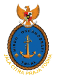 8
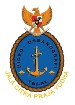 Lesson learned to share
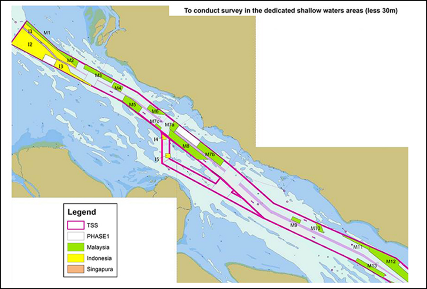 Joint hydrographic survey will cover the shallow area (less than 30m depth) in TSS (2017 – 2020)
MALACCA SINGAPORE STRAIT 
ELECTRONIC NAVIGATIONAL CHART  (MSS ENC)
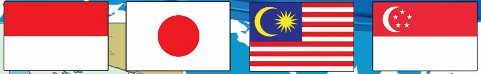 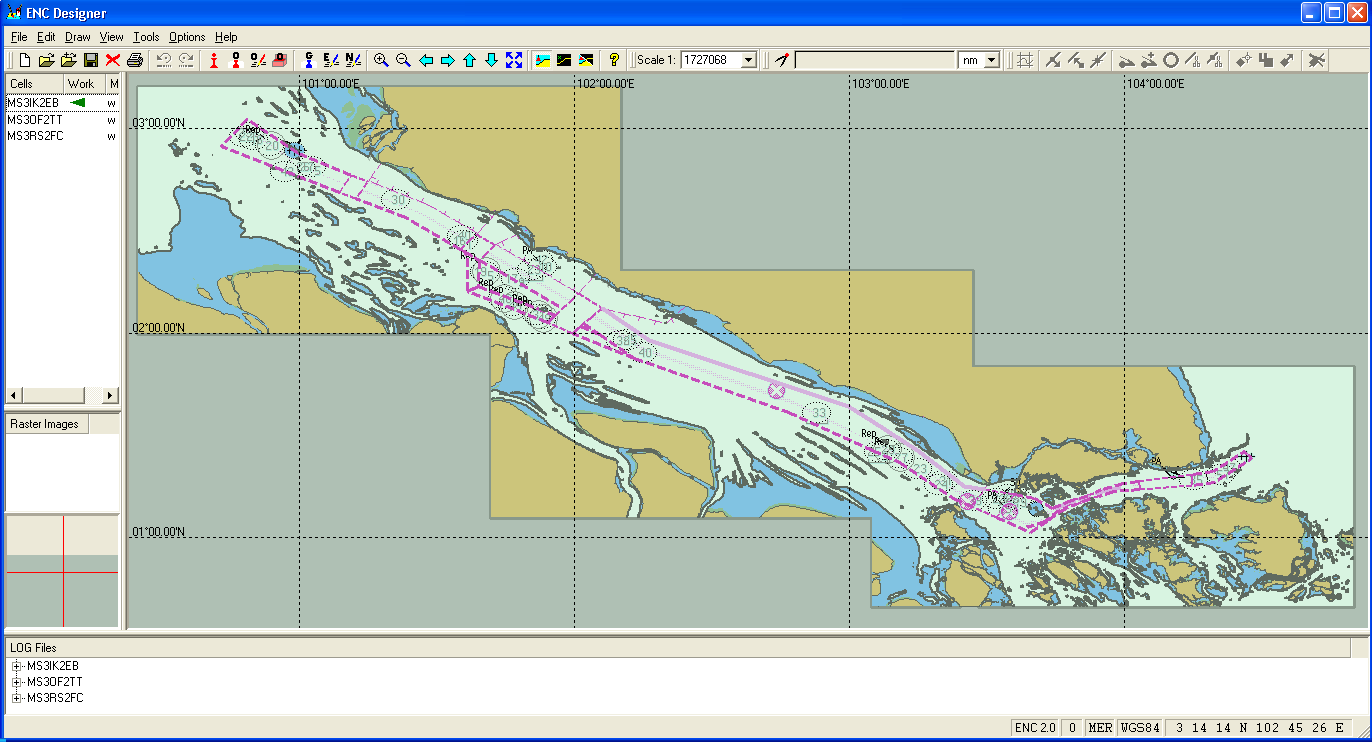 MS3OF2TT
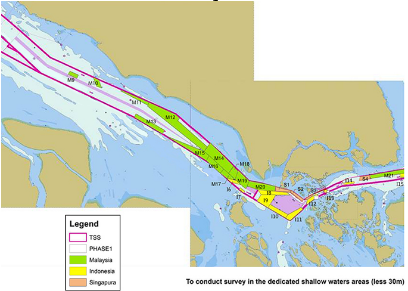 CHART 350
MS3RS2FC
CHART 351
MS3IK2EB
CHART 352
CHART 349
MS4NS2EB
CHART 348
MS4BR2JS
The hydrographic data acquired will be processed and high density electronic navigational charts (ENCs) will be produced for the safety of navigation.
MS4IK2RL
CHART 347
MSS ENC COVERAGE
9
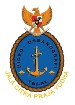 Lesson learned to share
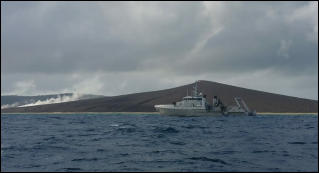 PARTICIPATE ON DISASTER RELIEF AND MITIGATION
SAR on MV Sinar Bangun sinking in Toba Lake

Participate on Palu – Donggala Earthquake and Tsunami

SAR JT610 (Lion Air Crash) in North of Tanjung Karawang – Java Sea. 

Participate on Sunda Strait Tsunami effect – Disaster Relief, Search and Rescue
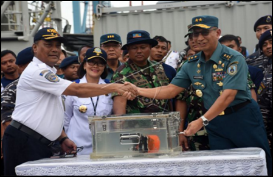 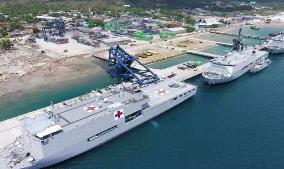 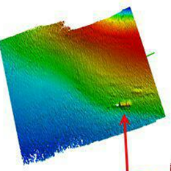 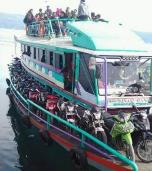 10
SUNDA STRAIT  |  IMPACT OF KRAKATAU ERUPTION
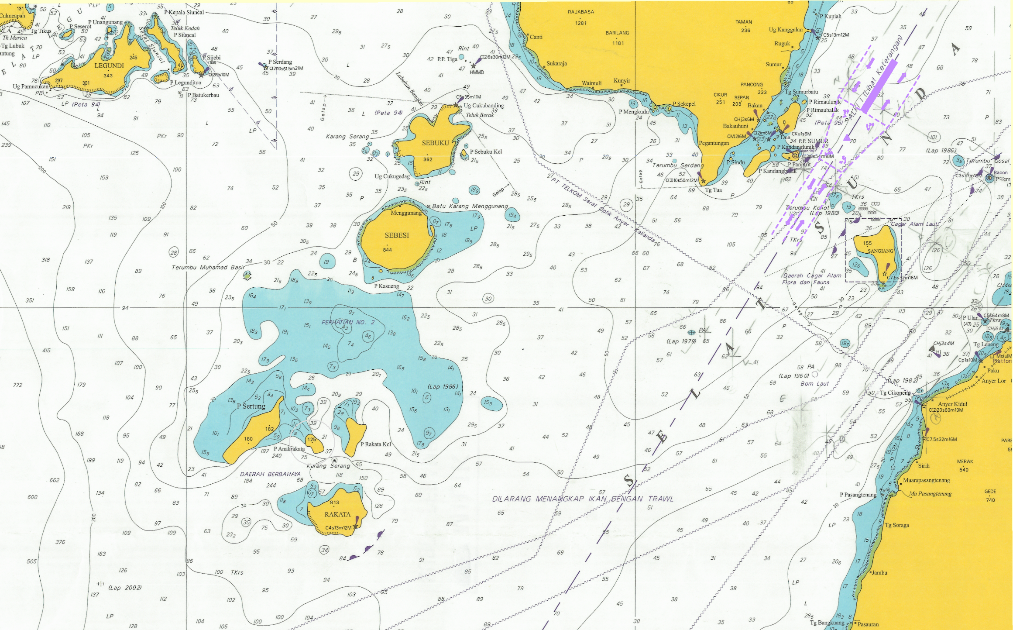 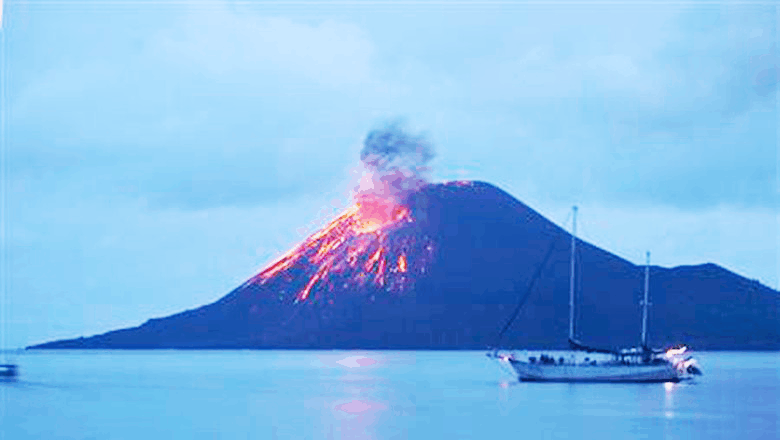 MOUNT KRAKATAU
Eruption Dec 2018
Minor impact to navigation activities
Landslide of Seabed away from the IASL-I and the proposed TSS
Continuously Observed & Monitored
SOUTH 
ENTERANCE
OF THE 
PROPOSEDTSS
23 NM AT 247⁰
± 1 NM
IASL - I
MT. ANAK 
KRAKATAU
12 NM AT 118⁰
11
11
11
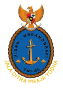 Success stories to share
Hydrographic Survey & Charting  in Toba Lake
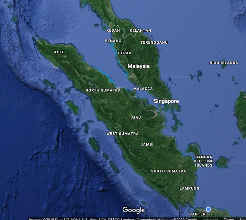 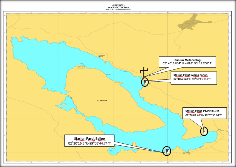 Safety Navigation Purposes provide  inland waterways chart in Toba Lake
9 local port for local transport 
Hydrographic Survey 
Full Cover MBES - 60% Area
Max Depth  : 504 m
Continue on 2019 program
H = 903 m from MSL
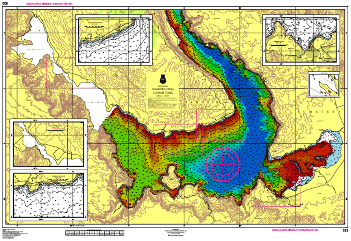 IHO Publication : S-4, specifies regulations of the IHO for international (INT) charts and chart specifications of IHO, 

• B-350.4 : Navigable rivers, lakes and canals should be shown as completely as possible on the larger scales;

• B-353    : land drainage: rivers, lakes, glaciers
12
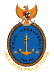 Success stories to share
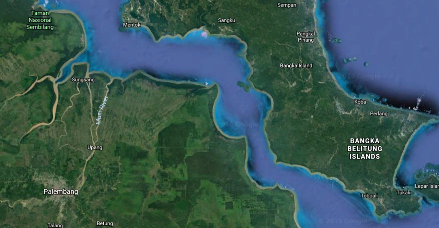 PORT ENC PALEMBANG
AND INLAND WATERWAYS CHARTS, MUSI RIVER
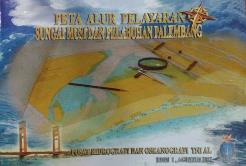 Launching in  2017
Musi River in South Sumatera (hydrographic survey 2013 – 2015) – depth average 3 – 10 m.
The distance from the estuary to the harbor is 100 km. And river width between 270 m to 2.5 km,
Book Chart of Musi River has 22 paper chart (Scale 1 : 10.000)
ENC 22 cell
Next project of Book Chart (ongoing process) is the channel of Muara Pegah – Palaran Samarinda East Kalimantan (Mahakam river)
Bangka Strait
Musi River
SUMATERA
Palembang
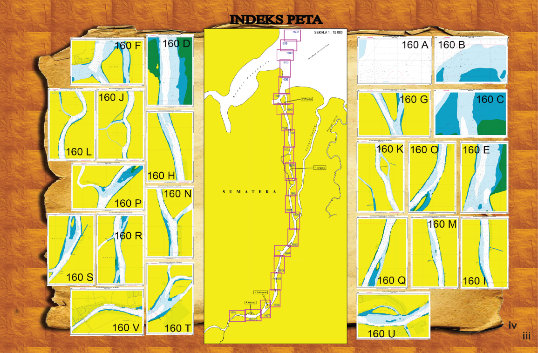 13
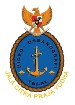 Lesson learned to share
Sandwaves in the Strait of Malacca
One-Fathom Bank
North of Rupat TSS (DW)
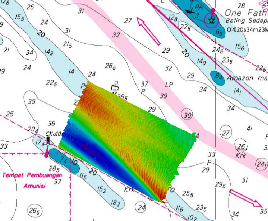 One-Fathom Bank
Surveyed 2016
KRI Rigel
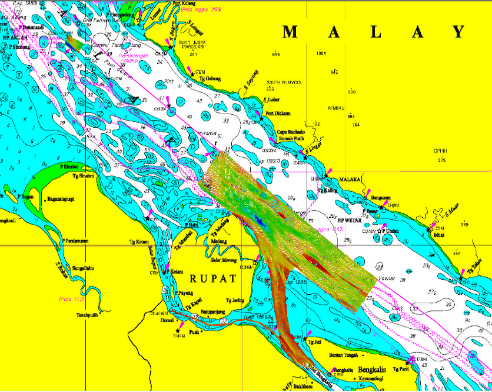 North of Rupat TSS (DW)
Surveyed 2017
KRI Spica
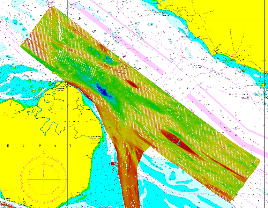 14
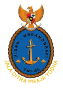 Lesson learned to share
SANDWAVES 
IN THE STRAIT OF MALACCA
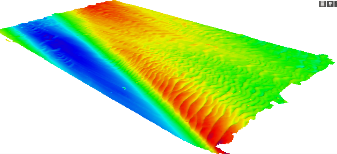 One-Fathom Bank
Water depth 20 – 40m 
Amplitude 1-5m
Spacing 100-200 m
SUMMARY AND RECOMMENDATION :

Sandwaves were detected to be in/near TSS

Sandwave is fluid hence periodic survey may be needed.

Research on Sandwave
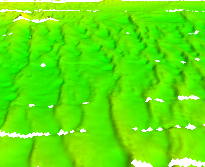 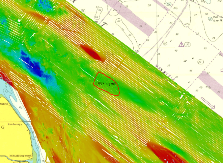 4,99 sq mi
Rupat island vicinity
Depth 50-70 m 
Amplitude 1-6 m
Spacing 100-200m
Rupat island vicinity
Depth 40-60 m 
Amplitude 3-9 m
Spacing 100-300m
DW south-bound
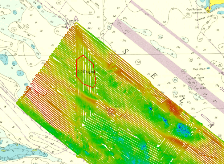 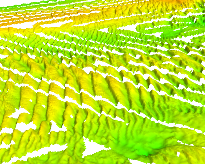 6,58 sq mi
15
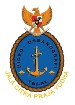 Lesson learned to share
Satellite Derived Bathymetry (SDB) Program
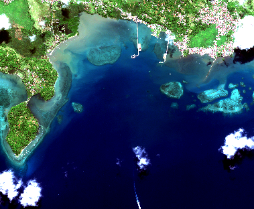 Joint research with the National Institute of Aeronautics and Space (LAPAN) 

Joint Research areas:
Sabang Island 2016
Halong Bay 2016
Bawean Islands 2017
Gili Mantra 2018
Setokok 2018

Methods:
Semi Parametric w/ Independent Depth Variable (TNP) by Kanno et al (2011)
Random Forest (RF) by Manessa et al (2016)

Imageries:
Worldview2 
SPOT-6/7
Worldview2
Worldview2
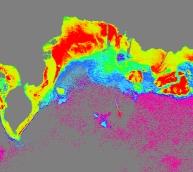 16
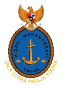 Plans that affect the region
IHO CB – EAHC TRDC-BoD Program 2019 (on Marine Safety Information)
Indonesia Golden Jubilee 2020 – International Hydrographic Seminar 2020
International Hydrographic 
Seminar 2018
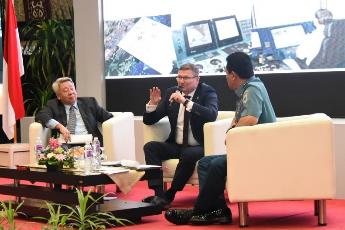 IHO CB – EAHC TRDC program 2018  – GNSS for Tide Correction
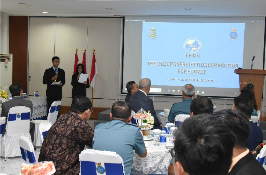 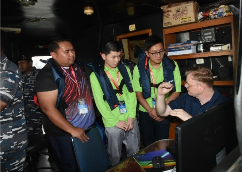 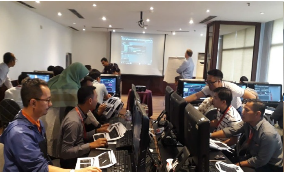 17
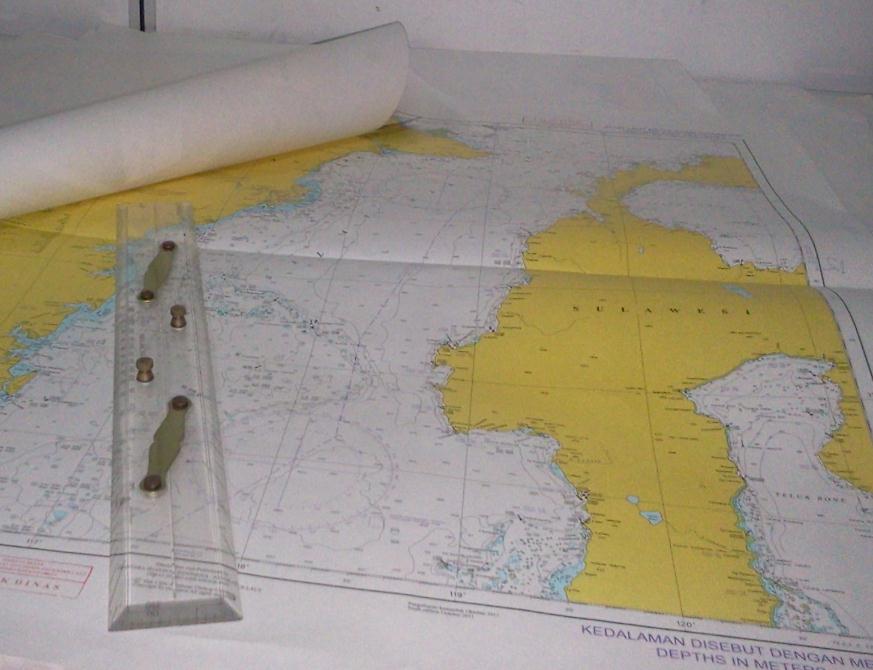 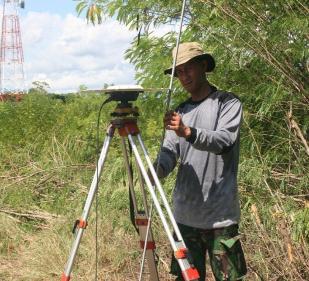 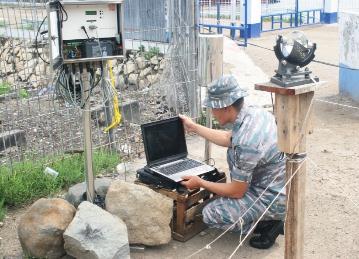 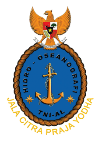 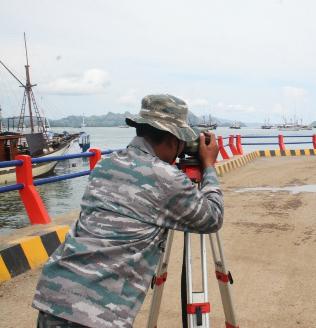 TERIMA KASIH

Thank You
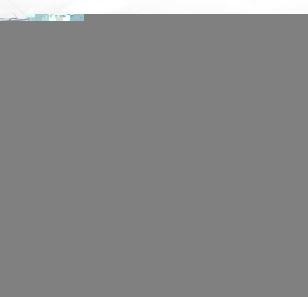 JL. PANTAI KUTA V/1 ANCOL TIMUR
JAKARTA UTARA 14430
Phone. (62) (21) 64714810,64714819 Fax : (62) (21)  64714809, 64714819
Website: www.dishidros.go.id
e-mail : infohid@dishidros.go.id
18
18
18